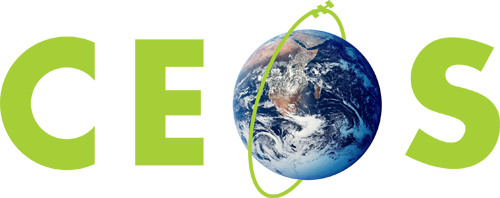 Committee on Earth Observation Satellites
Ad hoc Team (AHT) Lifecycles
Kerry Sawyer, NOAA, CEOS SIT Chair Team
CEOS 2019 SIT Technical Workshop
Session 6, Agenda Item 6.4
Fairbanks, Alaska, USA
11 – 12 September 2019
CEOS SIT-34 Action
2
Proposed Language Changes
One CEOS governing documents require changes per SIT 34 Actions:
The CEOS Governance and Processes document provides guidelines on the structure, operations, and processes CEOS employs to achieve its goals.

Changes are not required to the:
The CEOS Terms of Reference (defines the mission and scope of CEOS activities).
The CEOS Strategic Guidance document (articulates the overarching long-term [7-10 years] purpose and goals of CEOS).
New Initiatives Process Paper (Ad Hoc Teams are referenced twice in the Process Paper but changes are not required in the paper)
Terms of Reference – CEOS Chair, Strategic Implementation Team (SIT) Chair, CEOS Executive Officer (CEO), CEOS Secretariat, and Systems Engineering Office (SEO)
3
Ad Hoc Teams:  SIT-34-13
Propose a two-year initiation cycle for standing up new AHTs.  The two-year initial cycle will allow for defining the objective, evaluating the merit and value of the objectives, and determining the appropriate path forward for continued support within CEOS. All other aspects of the AHT reporting process will remain, including annual reporting at Plenary.
History and Context:
The CEOS Ad Hoc Team process has been successful and productive.
CEOS has used the AHT process, or variations of it, to consider how best to support emerging needs and apply new capabilities where a permanent CEOS mechanism does not exist.
To date, CEOS has initiated as many as nine activities since 2008 to consider emerging needs.
Of these, at least four have been dispositioned, three into existing CEOS Working Groups, and twice with the creation of new groups, WGClimate (2010) and WGDisasters (2013).
4
CEOS Governance and Processes Changes
MODIFIED section on Ad Hoc Teams:
In the event that the permanent mechanisms described in the preceding paragraphs are judged to be insufficient for CEOS to undertake a particular activity, the capability exists for the Plenary to create Ad Hoc Teams. The Plenary assigns short-term objectives to each Ad Hoc Team and ensures that the New Initiatives Process Paper is properly referenced.  Each Ad Hoc Team will have an initial two-year term and will be required to report on progress annually at CEOS Plenary. Within two months of creation, the Ad Hoc Team will prepare a defined objective and appropriate path forward for meeting that objective to include identifying needed resources and estimating a completion date for the Ad Hoc Team.  It is expected that Ad Hoc Teams will be transitioned or completed within three years of creation.   If it is clear that the objective of the Ad Hoc Team will exceed initial two-year term, the Ad Hoc Team will either:  identify an existing permanent mechanism for the activities of the Ad Hoc Team; recommend Plenary consider the creation of a new permanent mechanism; or request Plenary grant a one-year extension of the Ad Hoc Team.  The primary reporting path for an Ad Hoc Team is either to the CEOS Chair or to the SIT Chair, as designated by the Plenary according to the purpose and function of the Ad Hoc Team.
5
Proposal
Proposed changes to Governance and Processes, as presented to CEOS 2019 SIT Technical Workshop, will be shared with CEOS leadership prior to 33rd CEOS Plenary for endorsement at Plenary.
6